Формирование навыков устного счёта путём применения интерактивных методов и форм обучения на уроках в начальных классахВыполнила :   Орлова Людмила Викторовна                                                                         учитель начальных классов                                                                            высшей  квалификационной                                                 категорииМБОУ «Губернаторского лицея №101 им. Ю.И. Латышева»г. Ульяновск
Устный счёт имеет свои задачи
1) воспроизводство и корректировка определённых ЗУН учащихся, необходимых для их самостоятельной деятельности на уроке или осознанного восприятия объяснения учителя; 
2) контроль учителя за состоянием знаний учащихся;
3) мониторинг психологического состояния класса;        
4) психологическая подготовка учащихся к восприятию нового материала.
2 вида устного счета
Первый – это тот, при котором учитель не только называет числа, с которыми надо оперировать, но и демонстрирует их учащимся каким-либо образом (записывает на доске, указывает по таблице, пользуется различными таблицами с краткой записью содержания задач, с записью чисел, арифметических знаков, выражений)
Второй  вид устного счета, когда числа воспроизводятся только на слух.
Цели  устного счёта
Целями  данного этапа урока можно определить следующее:
1)достижение поставленных целей урока;2)развитие вычислительных навыков;3) развитие математической культуры, речи;4) умение обобщать и систематизировать, переносить полученные знания на новые задания.
Требования  к проведению устного счёта
Упражнения для устного счета выбираются не случайно, а целенаправленно. 
Задания должны быть разнообразными, предлагаемые задачи не должны быть легкими, но и не должны быть «громоздкими». 
Тексты упражнений, чертежей и записей, если требуется, должны быть приготовлены заранее. 
К устному счету должны привлекаться все ученики. 
При проведении устного счета должны быть продуманы критерии оценки (поощрение).
Понятие «интерактивный» произошло от слова «Inter» – «взаимный», «act» – действовать. И  интерактивный – означает способность взаимодействовать или находится в режиме беседы, диалога с кем-то (педагог- учащийся, учащийся – учащийся, при этом учитель и ученик - равноправные, равнозначные субъекты обучения.), т.е. интерактивные методы и приемы обучения предполагают широкое взаимодействие детей не только с педагогом, но и одноклассниками, одногруппниками.
Цель интерактивного обучения - создание комфортных условий обучения, при которых ученик чувствует свою успешность, свое интеллектуальное совершенство, что делает продуктивным сам образовательный процесс.
Применение интерактивного обучения осуществляется путем использования фронтальных и групповых форм организации учебной деятельности, интерактивных игр и методов, способствующих обучению умению дискутировать
 К фронтальным интерактивным методам относятся такие, которые предусматривают одновременную совместную работу всего класса. Это – обсуждение проблемы в общем кругу:  «Незаконченные предложения», «Мозговой штурм»...
  Групповая учебная деятельность – это форма организации обучения в малых группах. Такое обучение открывает для обучающихся возможности сотрудничества со сверстниками, дает возможность реализовать природное стремление каждого человека к общению. К групповому обучению можно отнести работу в парах, работу в малых группах.
Виды упражнений для устных вычислений
Задачи в стихах
Дидактические игры
Цепочка числовых выражений, значение которых надо найти
Составление задач
Составление примеров
Вопрос-ответ (учитель-ученик)
Вопрос-ответ (ученик-ученик)
Задачи со сказочными сюжетами
Таблица умножения в стихах и картинках
Восстанови пропущенные цифры
Составление и решение задач по рисунку
Составление и решение задач по схеме
Мозговой штурм
Разминка
Создание проблемных ситуаций
: “Классификация предметов по двум свойствам”.
1. Счёт «цепочкой» ;
2. Игра «Я начну, а ты продолжи». 
Учитель начинает счёт, после очередного числа он бросает мячик ученику, который должен продолжить счёт до любого выбранного им числа. Затем ученик передаёт мячик соседу по парте или другому ученику, находящемуся рядом, для продолжения счёта;
“Временные представления”.
Какой карандаш находится над оранжевым?
Какой карандаш находится под фиолетовым?
Какого цвета карандаши расположены над чёрным карандашом?
Сколько карандашей короче чёрного?
Какого цвета карандаши расположены под розовым карандашом?
Сколько карандашей длиннее розового?
Сколько карандашей короче коричневого?
Сколько карандашей длиннее фиолетового?
Сколько карандашей расположено выше жёлтого карандаша?
Сколько карандашей расположено ниже розового карандаша?
Какой карандаш находится между зелёным и чёрным?
Назови соседей розового карандаша.
“Количественный счёт от 1 до 20″.
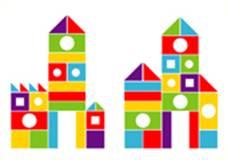 1. Обратный счёт «цепочкой»
 от 10 до 1;
2.  Игра «Замки»
Учитель предлагает назвать геометрические фигуры, которые использовал архитектор.Затем учащиеся называют цвета геометрических фигур, которые использованы при строительстве замка. А также отмечают иные различия строительных материалов: наличие круглых больших, круглых маленьких или квадратных маленьких окон: широких и узких прямоугольников.После такой подготовки учащимся предлагается побыть архитектором.Первый юный архитектор должен рассказать всем, как построить левую башню.
Устный счет на уроках математики
Вызывая интерес и прививая любовь к математике с помощью различных видов устных упражнений, учитель будет помогать ученикам активно действовать с учебным материалом, пробуждать у них стремление совершенствовать способы вычислений и решения задач, менее рациональные заменять более совершенными. А это - важнейшее условие сознательного усвоения материала и сопровождает ребёнка на всём пути обучения: от 1 класса и до успешной сдачи ЕГЭ.